CORE: A Great Commission ConferenceMarch 19-20, 2012Concord Baptist Church, Jefferson City, Missouri“Missional Living” J. D. Payne
Contact Information:J. D. Paynejpayne@sbts.edu@jd_paynewww.jdpayne.orgwww.northamericanmissions.org502-897-4498
Missional Living Occurs. . .
Missional Living Occurs. . .
When Kingdom Citizens Live According to the Kingdom Ethic in the World.
Impact of the Ethic
Kingdom 
Confession
Matt 22:37-40
Matt 18:15-20
Matt 28:18-20
Matt 16:13-19
Kingdom Ethic
Impact of the Ethic
Kingdom 
Confession
Matt 22:37-40
Matt 18:15-20
Matt 28:18-20
Matt 16:13-19
Kingdom Ethic
The Relational Integration of the Kingdom Ethic
Kingdom Communities (i.e., local churches)
Live According to the Kingdom Ethic in Relation to God, other Kingdom Citizens, and the World
Kingdom Citizens
Missional Living in the World Requires:
Actions
Words
1 Peter 3                       Acts 10
Source: Tim Beougher, Southern Seminary
Barriers to Missional Living
Lack of a Spirit-Filled Life

Fear that Paralyzes 

Complex Lifestyles that Isolate

Blind to Reality
26%12%
Missouri
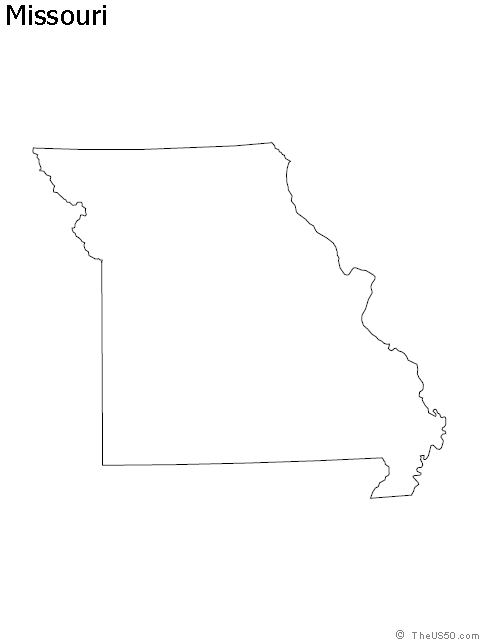 25% Evangelical

1,111 People per church
2% evangelical  
7,403 people per church
Connecticut
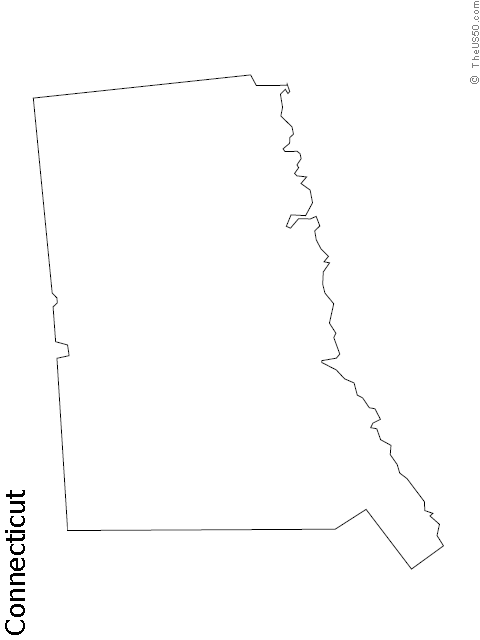 Hartford, CT
2.7% Evangelical
People per church: 7,557
New London-Norwich, CT
2.5% Evangelical
People per church: 6,477
Pennsylvania
6% evangelical
3,014 people per church
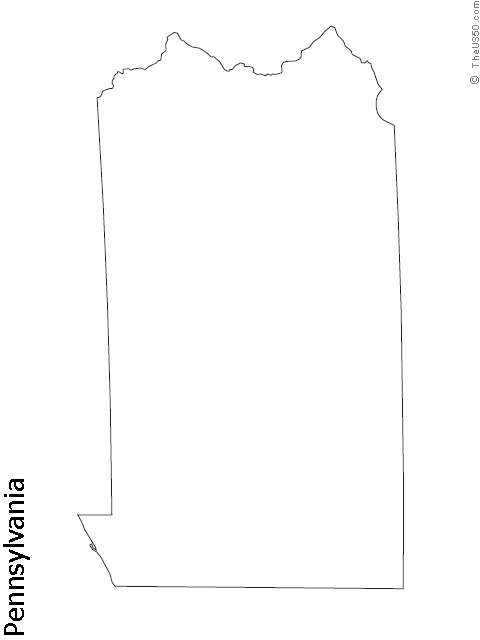 Philadelphia-Wilmington-Atlantic City, PA-NJ-DE
3.6% Evangelical
People per church: 5,704
Pittsburgh, PA
5% Evangelical
People per church: 3,978
2% evangelical
8,589 people per church
Utah
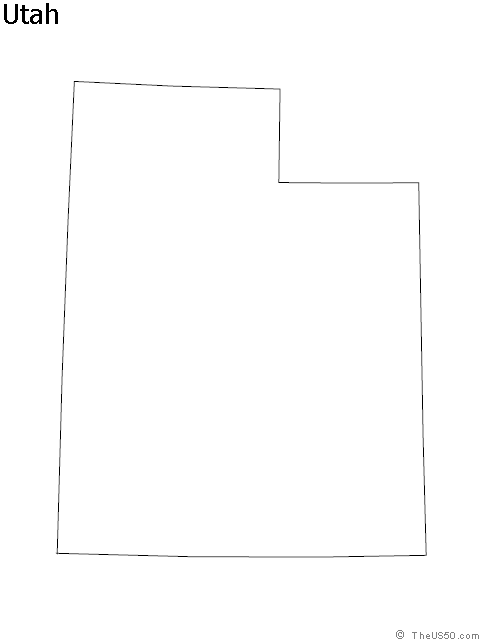 Provo-Orem, Utah
0.6% Evangelical
People per church: 18,427
Quebec
Quebec
Total Population: 723,263
Evangelical Churches: 31
People per Church: 23,331
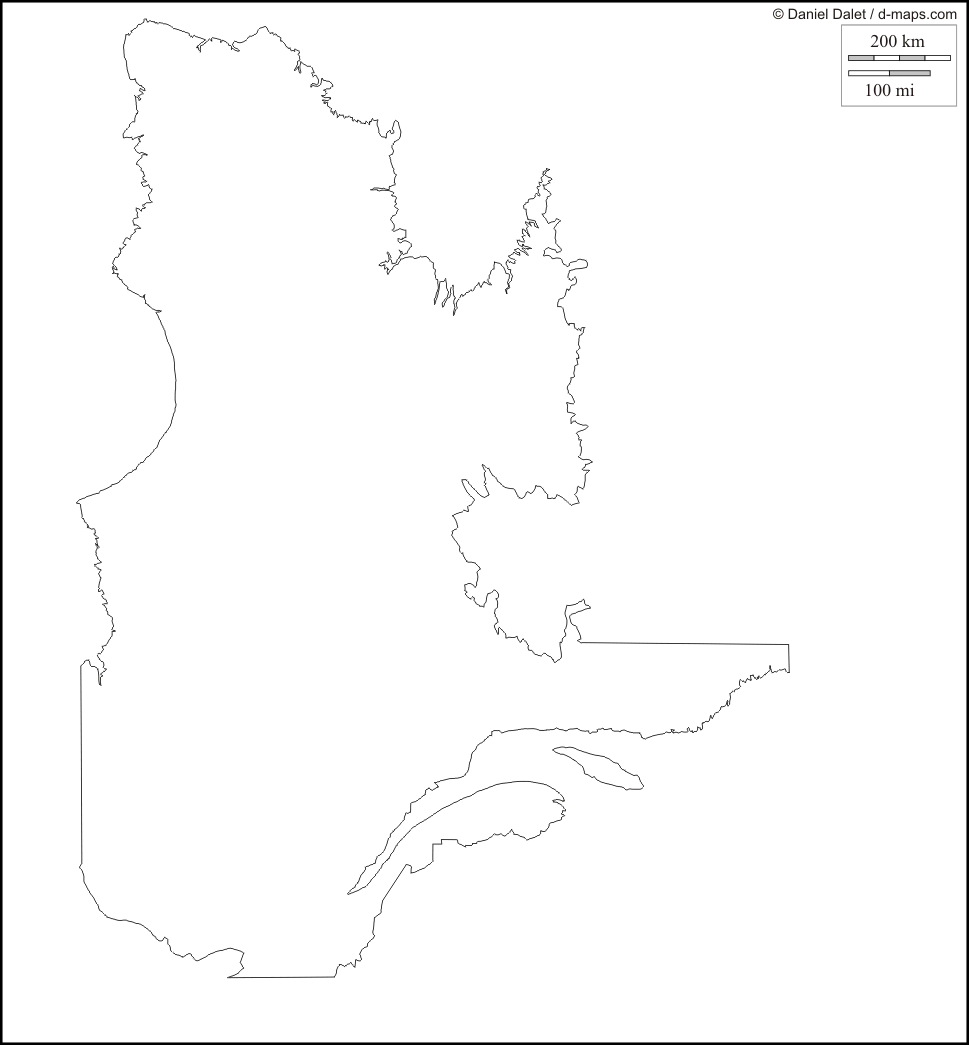 Montreal
Total Population: 3,666,280
Evangelical Churches: 422
People per Church: 8,688
20%
International Student Trends
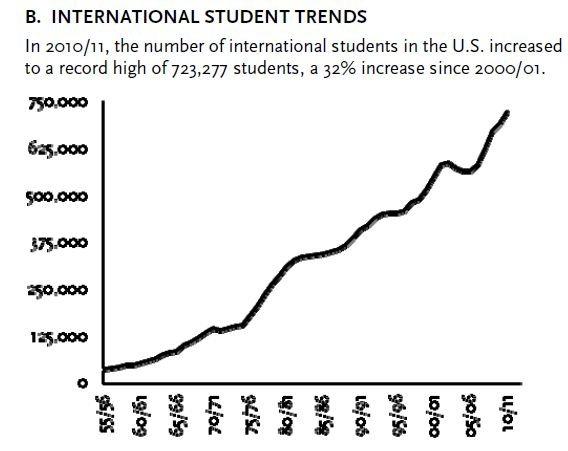 Missional Living in a Complex World
Six Principles for Missional Living in a Complex World
Colossians 4:2-6
Colossians 4:2-6
Wisely
Prayerfully
Clarity
Flexibly
Graciously
Intentionally
CORE: A Great Commission ConferenceMarch 19-20, 2012Concord Baptist Church, Jefferson City, Missouri“Missional Living” J. D. Payne